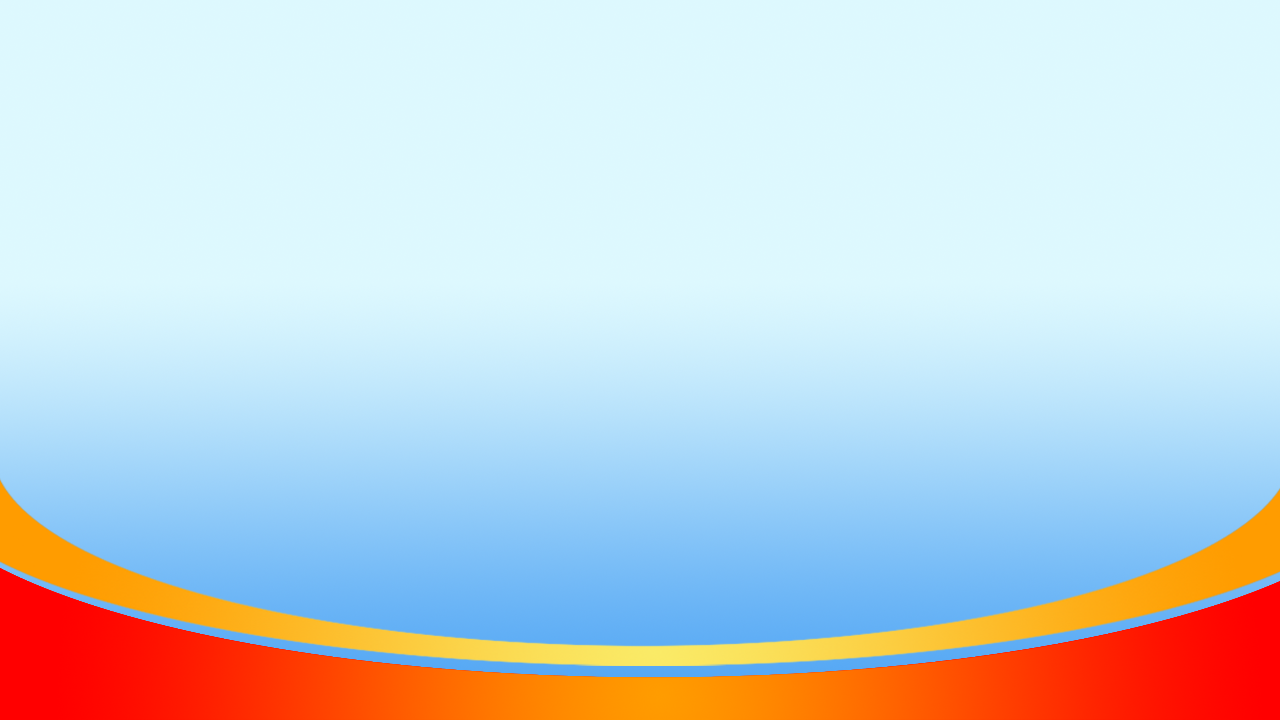 ỦY BAN NHÂN DÂN QUẬN 3
HỘI NGHỊ
TRIỂN KHAI CHƯƠNG TRÌNH GIÁO DỤC PHỔ THÔNG 2018
CẤP TIỂU HỌC
Quận 3, Hè 2020
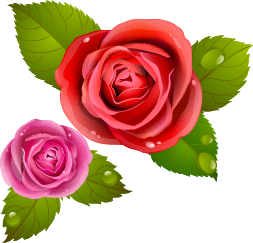 ỦY BAN NHÂN DÂN QUẬN 3PHÒNG GIÁO DỤC VÀ ĐÀO TẠO
BÁO CÁO
TRIỂN KHAI CHƯƠNG TRÌNH GIÁO DỤC PHỔ THÔNG 
CẤP TIỂU HỌC
Quận 3, ngày 07 tháng 8 năm 2020
Hội nghị Triển khai Chương trình Giáo dục Phổ thông 2018
NỘI DUNG
HỘI NGHỊ TRIỂN KHAI CHƯƠNG TRÌNH
GIÁO DỤC PHỔ THÔNG CẤP TIỂU HỌC
CHƯƠNG TRÌNH GIÁO DỤC PHỔ THÔNG  2018
1
CÔNG TÁC CHUẨN BỊ
2
TỔ CHỨC THỰC HIỆN
3
KIẾN NGHỊ - ĐỀ XUẤT
4
Hội nghị Triển khai Chương trình Giáo dục Phổ thông 2018
CHƯƠNG TRÌNH 2018
CƠ SỞ PHÁP LÝ
Nghị quyết số 29-NQ/TW ngày 4 tháng 11 năm 2013 của Ban Chấp hành Trung ương Đảng Cộng sản Việt Nam về đổi mới căn bản, toàn diện giáo dục, đào tạo đáp ứng yêu cầu công nghiệp hoá, hiện đại hoá trong điều kiện kinh tế thị trường định hướng xã hội chủ nghĩa và hội nhập quốc tế.
Nghị quyết số 88/2014/QH13 ngày 28 tháng 11 năm 2014 của Quốc hội về đổi mới chương trình, sách giáo khoa giáo dục phổ thông.
Quyết định số 404/QĐ-TTg ngày 27 tháng 3 năm 2015 của Thủ tướng Chính phủ phê duyệt Đề án đổi mới chương trình, sách giáo khoa giáo dục phổ thông, Bộ Giáo dục và Đoà tạo tổ chức xây dựng Chương trình 2018.
Hội nghị Triển khai Chương trình Giáo dục Phổ thông 2018
CHƯƠNG TRÌNH 2018
CƠ SỞ PHÁP LÝ
Nghị quyết số 51/2017/QH14 ngày 21 tháng 11 năm 2017 của Quốc hội điều chỉnh lộ trình thực hiện chương trình, sách giáo khoa giáo dục phổ thông mới theo Nghị quyết số 88/2014/QH13 ngày 28 tháng 11 năm 2014 của Quốc hội về đổi mới chương trình, sách giáo khoa giáo dục phổ thông.
Kế hoạch 263/KH-BGDĐT ngày 29 tháng 3 năm 2019 của Bộ Giáo dục và Đào tạo về Kế hoạch chi tiết hoạt động bồi dưỡng giáo viên và cán bộ quản lý giáo dục thực hiện Chương trình giáo dục phổ thông 2018;
Văn bản số 3197/BGDĐT-GDTrH ngày 29 tháng 7 năm 2019 của Bộ Giáo dục và Đào tạo về điều chỉnh Kế hoạch số 263/KH-BGDĐT;
Hội nghị Triển khai Chương trình Giáo dục Phổ thông 2018
CHƯƠNG TRÌNH 2018
CƠ SỞ PHÁP LÝ
Công văn số 3587/ BGDĐT-GDTrH ngày 20 tháng 8 năm 2019 của Bộ Giáo dục và Đào tạo V/v lựa chọn và tổ chức tập huấn giáo viên cốt cán và cán bộ quản lí cơ sở giáo dục phổ thông cốt cán;
Kế hoạch 263/KH-BGDĐT ngày 29 tháng 3 năm 2019 của Bộ Giáo dục và Đào tạo về Kế hoạch chi tiết hoạt động bồi dưỡng giáo viên và cán bộ quản lý giáo dục thực hiện Chương trình giáo dục phổ thông 2018;
Văn bản số 3197/BGDĐT-GDTrH ngày 29 tháng 7 năm 2019 của Bộ Giáo dục và Đào tạo về điều chỉnh Kế hoạch số 263/KH-BGDĐT;
Hội nghị Triển khai Chương trình Giáo dục Phổ thông 2018
CHƯƠNG TRÌNH 2018
CƠ SỞ PHÁP LÝ
Công văn số 3587/ BGDĐT-GDTrH ngày 20 tháng 8 năm 2019 của Bộ Giáo dục và Đào tạo V/v lựa chọn và tổ chức tập huấn giáo viên cốt cán và cán bộ quản lí cơ sở giáo dục phổ thông cốt cán;
Công văn số 4807/GDĐT ngày 25 tháng 12 năm 2020 của Sở Giáo dục và Đào tạo Thành phố Hồ Chí Minh V/v tổ chức Hội nghị triển khai Chương trình giáo dục phổ thông 2018 cấp Tiểu học.
Hội nghị Triển khai Chương trình Giáo dục Phổ thông 2018
CHƯƠNG TRÌNH 2018
LÝ DO ĐỔI MỚI
Xu thế phát triển giáo dục thay đổi nhanh chóng
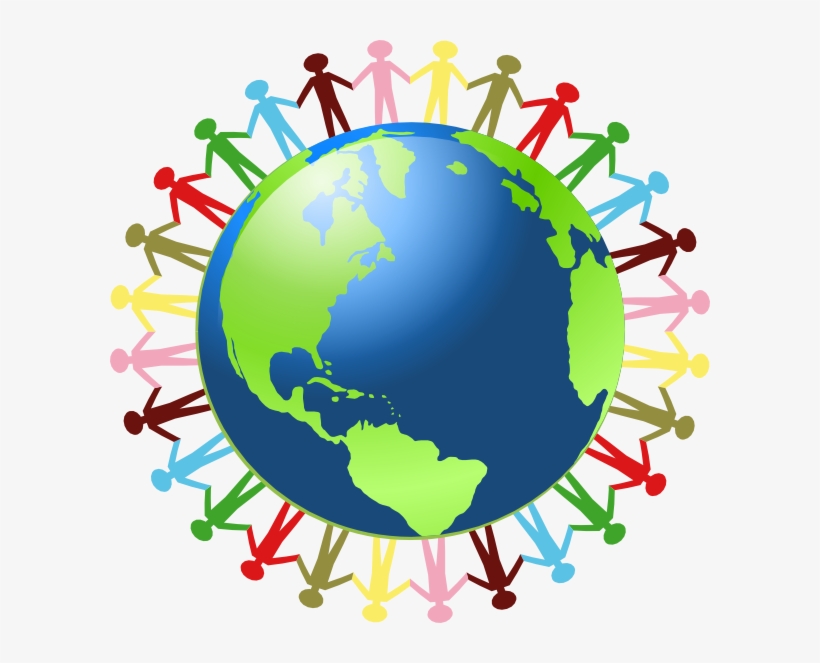 - Thành tựu mới của khoa học giáo dục cần được bổ sung kịp thời;
- Chuyển hướng: chương trình coi trọng nội dung giáo dục  chương trình coi trọng phát triển năng lực người học
GIÁO DỤC THẾ GIỚI
Hội nghị Triển khai Chương trình Giáo dục Phổ thông 2018
CHƯƠNG TRÌNH 2018
LÝ DO ĐỔI MỚI
Chương trình và sách giáo khoa hiện hành (từ 2020)
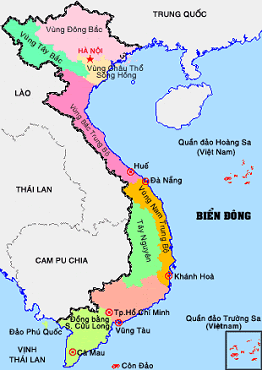 - Khó đáp ứng yêu cầu phát triển nguồn nhân lực chất lượng cao;
- Sự phát triển nhanh chóng của khoa học - công nghệ và khoa học giáo dục
- Những đòi hỏi hội nhập quốc tế
GIÁO DỤC VIỆT NAM
Hội nghị Triển khai Chương trình Giáo dục Phổ thông 2018
4
5
1
2
CHƯƠNG TRÌNH 2018
Căn cứ quản lí chất lượng giáo dục phổ thông;
QUAN ĐIỂM
cam kết của Nhà nước
1 chương trình
Nhiều bộ sách
Phát triển phẩm chất, năng lực người học;
- Kết nối lớp học, cấp học
- Liên thông chương trình
QUAN ĐIỂMXÂY DỰNGCHƯƠNG TRÌNH
Phù hợp với thực tế và kế thừa thực trạng
3
Hội nghị Triển khai Chương trình Giáo dục Phổ thông 2018
10
CHƯƠNG TRÌNH 2018
MỤC TIÊU
Cụ thể hoá mục tiêu giáo dục phổ thông;
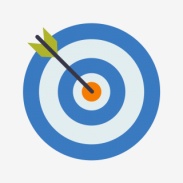 Làm chủ kiến thức;
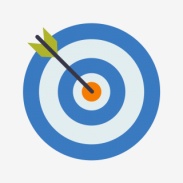 Biết vận dụng hiệu quả kiến thức, kĩ năng;
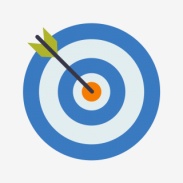 Có định hướng lựa chọn nghề nghiệp;
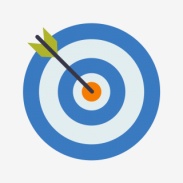 Xây dựng, phát triển hài hoà mối quan hệ;
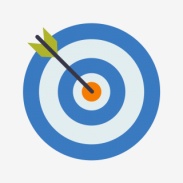 Đóng góp tích cực sự phát triển đất nước
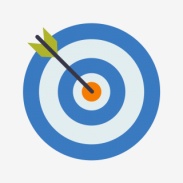 Hội nghị Triển khai Chương trình Giáo dục Phổ thông 2018
11
CHƯƠNG TRÌNH 2018
MỤC TIÊU
GIÁO DỤCTRUNG HỌC CƠ SỞ
GIÁO DỤCTRUNG HỌC PHỔ THÔNG
GIÁO DỤCTIỂU HỌC
Hình thànhvà phát triển những yếu tố căn bản
Đặt nền móng cho sự phát triển hài hòa về thể chất và tinh thần, phẩm chất, năng lực
Định hướng chính vào giáo dục về giá trị bản thân, gia đình, cộng đồng và những thói quen, nền nếp trong học tập và sinh hoạt.
Hội nghị Triển khai Chương trình Giáo dục Phổ thông 2018
12
CHƯƠNG TRÌNH 2018
MỤC TIÊU
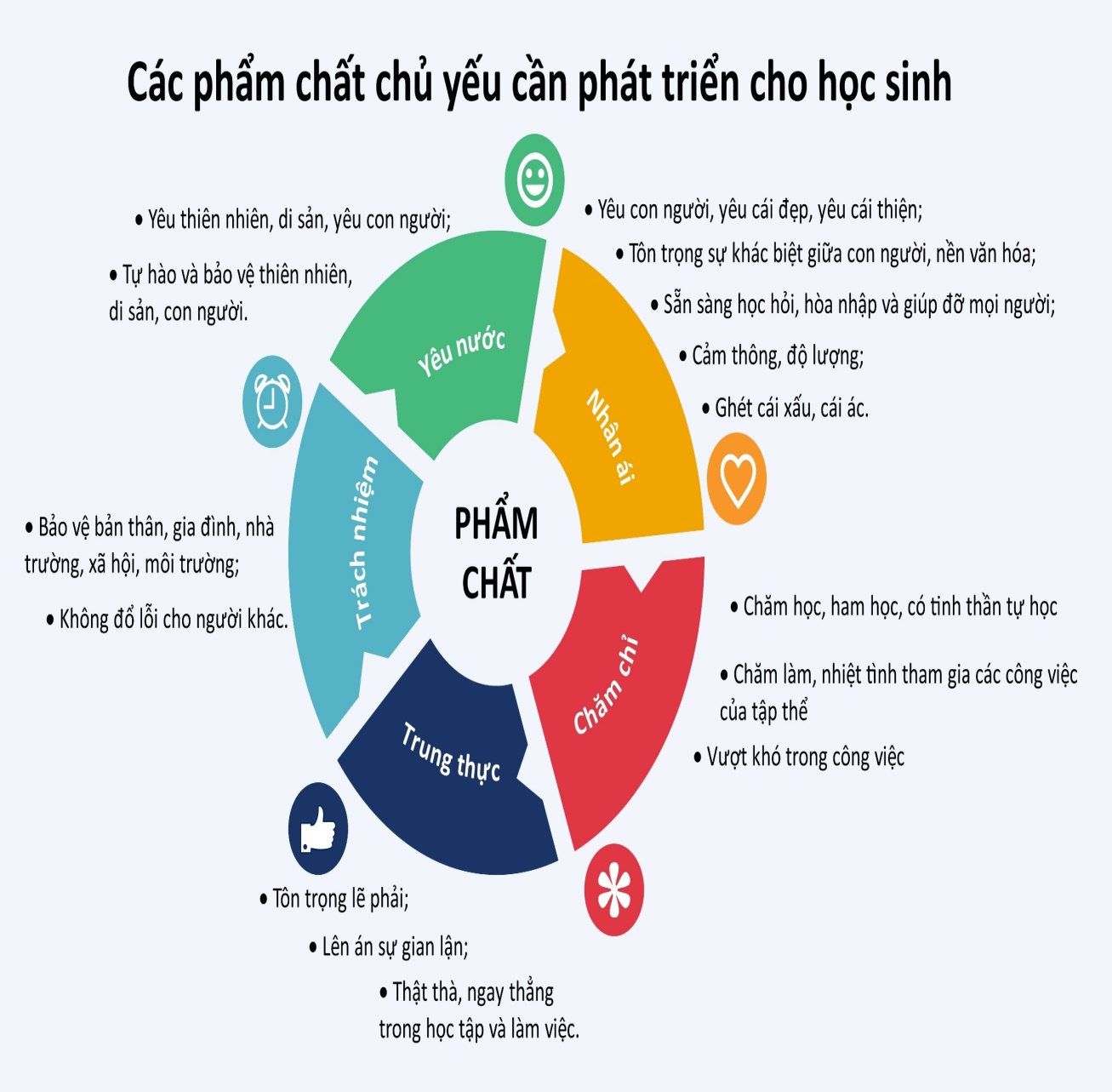 Hội nghị Triển khai Chương trình Giáo dục Phổ thông 2018
13
CHƯƠNG TRÌNH 2018
MỤC TIÊU
NĂNG LỰC
Năng lực
Cốt lõi
Năng lực
đặc biệt
Hội nghị Triển khai Chương trình Giáo dục Phổ thông 2018
14
CHƯƠNG TRÌNH 2018
MỤC TIÊU
Nănglực
cốt lõi
Hội nghị Triển khai Chương trình Giáo dục Phổ thông 2018
15
CHƯƠNG TRÌNH 2018
MỤC TIÊU
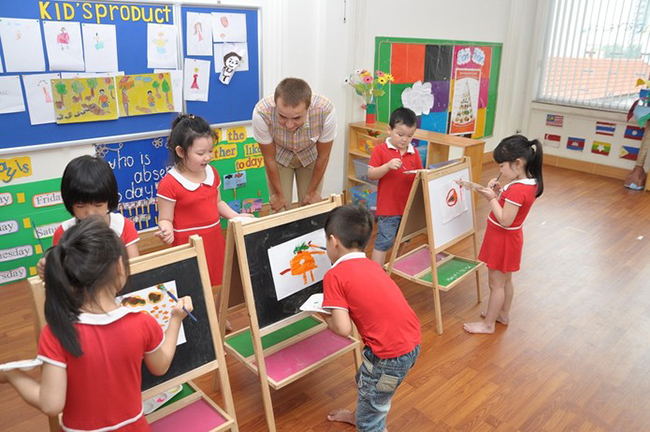 Nănglực
Đặcbiệt
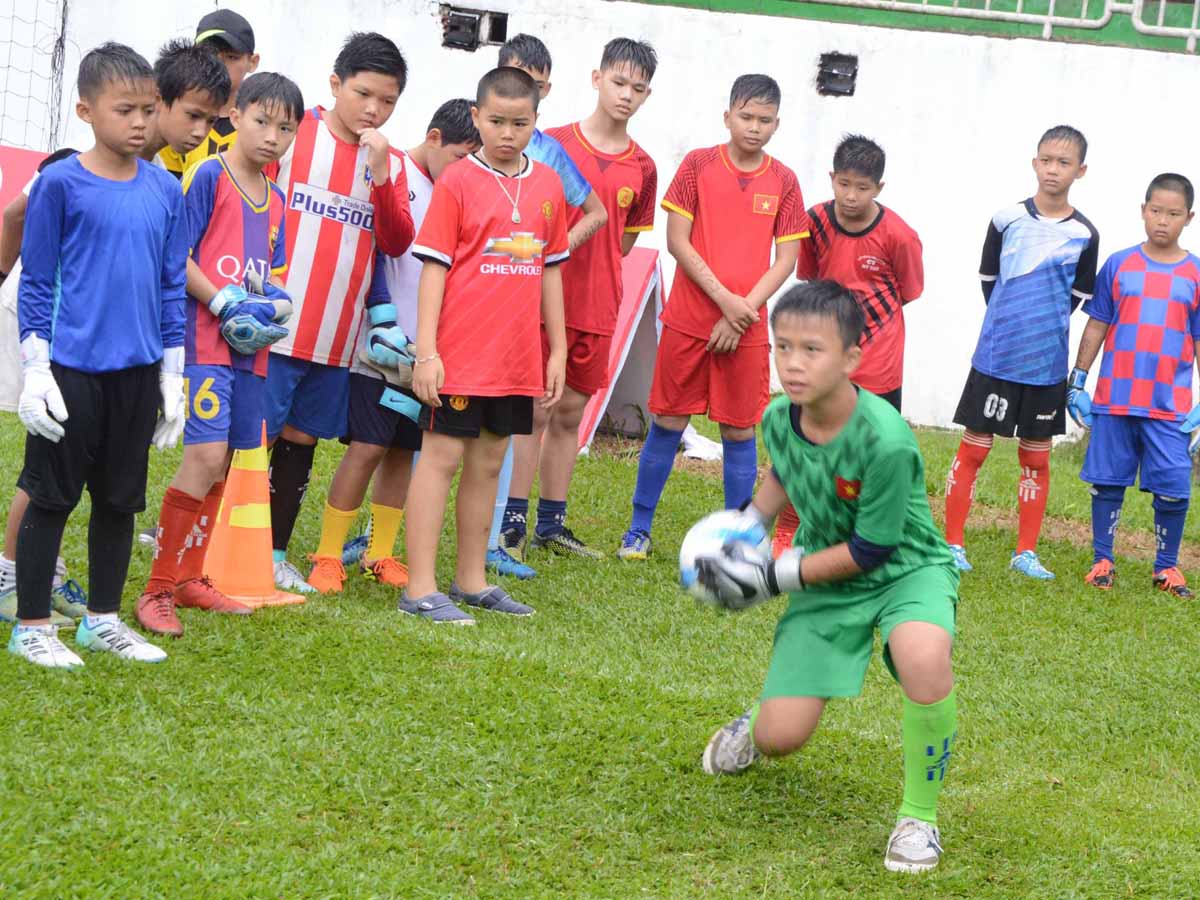 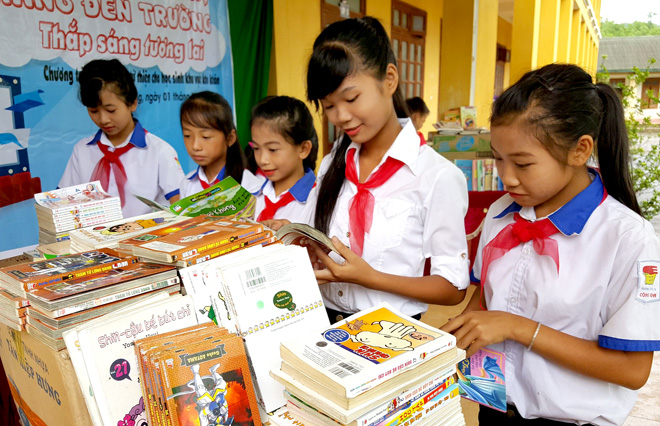 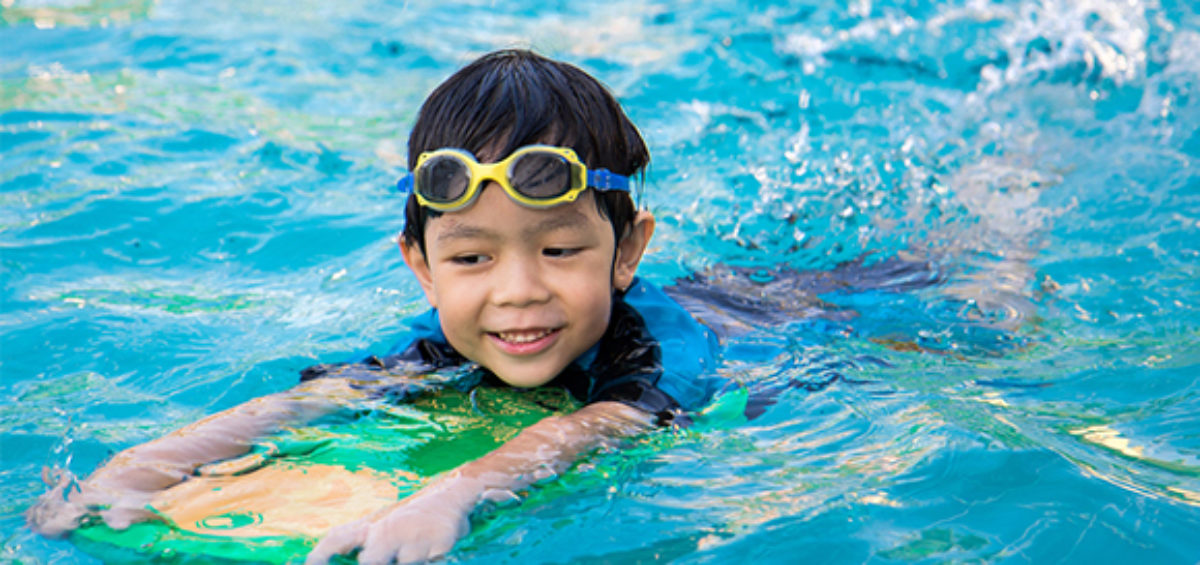 Hội nghị Triển khai Chương trình Giáo dục Phổ thông 2018
16
CHƯƠNG TRÌNH 2018
MỤC TIÊU
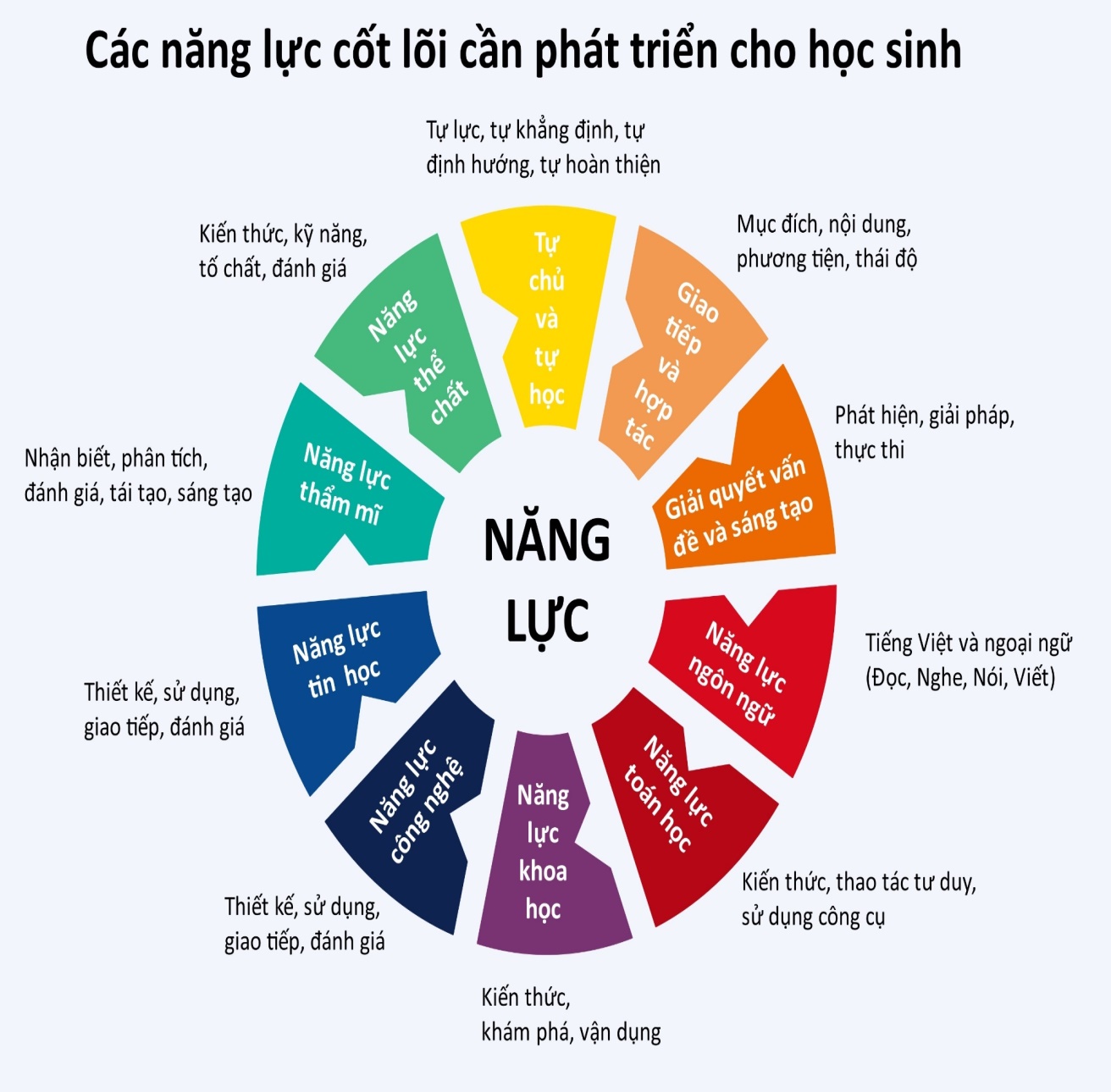 Hội nghị Triển khai Chương trình Giáo dục Phổ thông 2018
17
CHƯƠNG TRÌNH 2018
CHƯƠNG TRÌNH
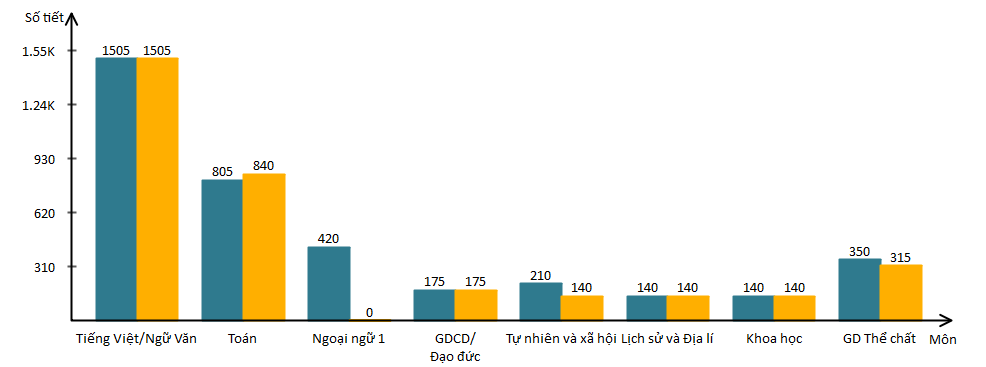 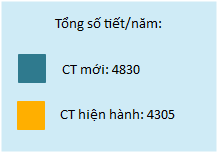 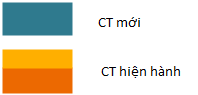 Hội nghị Triển khai Chương trình Giáo dục Phổ thông 2018
18
CHƯƠNG TRÌNH 2018
CHƯƠNG TRÌNH
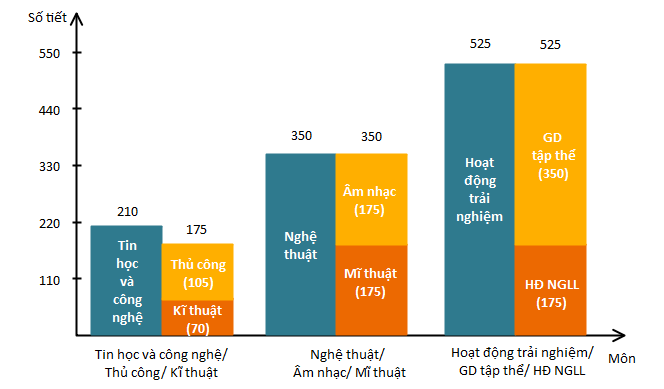 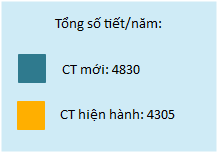 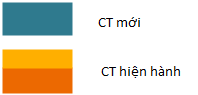 Hội nghị Triển khai Chương trình Giáo dục Phổ thông 2018
19
CHƯƠNG TRÌNH 2018
ĐIỂM MỚI
Định hướng chung  phát triển phẩm chất, năng lực của học sinh. 
Chương trình mở  địa phương, nhà trường, giáo viên có nhiều quyền và trách nhiệm hơn trong quá trình phát triển, triển khai chương trình giáo dục cho phù hợp với nhu cầu và điều kiện thực tiễn.
Dạy học 2 buổi/ngày, mỗi ngày bố trí không quá 7 tiết học, mỗi tiết 35 phút. 
Môn: Tiếng Anh và Tin học: từ tự chọn  môn học bắt buộc .
Hội nghị Triển khai Chương trình Giáo dục Phổ thông 2018
20
TỔ CHỨC TRIỂN KHAI
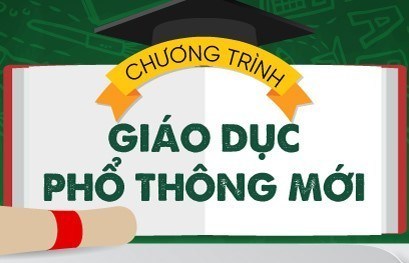 2018
Hội nghị Triển khai Chương trình Giáo dục Phổ thông 2018
TỔ CHỨC TRIỂN KHAI
LỘ TRÌNH
2023 - 2024
2024 - 2025
2021 - 2022
2020 - 2021
2022 - 2023
Lớp 1
Lớp 4
Lớp 5
Lớp 2
Lớp 3
Lớp 8, Lớp 11
Lớp9, Lớp 12
Lớp 6
Lớp 7, Lớp 10
Hội nghị Triển khai Chương trình Giáo dục Phổ thông 2018
TỔ CHỨC TRIỂN KHAI
ĐIỀU KIỆN
Sự lãnh đạo,chỉ đạo củacấp ủy
TIÊN QUYẾT
Thực tiễnnghiên cứu
Sự đồng thuậncủa cộng đồngxã hội
Năng lựccủa đội ngũ
quản  lýgiáo viên
Hội nghị Triển khai Chương trình Giáo dục Phổ thông 2018
TỔ CHỨC TRIỂN KHAI
ĐIỀU KIỆN
TỐI THIỂU
2 buổi/ngày
(ít nhất6 buổi/tuần)
Cơ sở vật chấttrang thiết bịtối thiểu
Sĩ số đúngquy định
Tổ chứchoạt dộngnhóm
Hội nghị Triển khai Chương trình Giáo dục Phổ thông 2018
QUẬN 3
TỔ CHỨC TRIỂN KHAI
CHƯƠNG TRÌNHGIÁO DỤC PHỔ THÔNG 2018
Hội nghị Triển khai Chương trình Giáo dục Phổ thông 2018
PHÒNG GIÁO DỤC VÀ ĐÀO TẠO QUẬN 3
THỰC TRẠNG
1
Hội nghị Triển khai Chương trình Giáo dục Phổ thông 2018
PHÒNG GIÁO DỤC VÀ ĐÀO TẠO QUẬN 3
THỰC TRẠNG
1
Hội nghị Triển khai Chương trình Giáo dục Phổ thông 2018
PHÒNG GIÁO DỤC VÀ ĐÀO TẠO QUẬN 3
THỰC TRẠNG
1
Hội nghị Triển khai Chương trình Giáo dục Phổ thông 2018
PHÒNG GIÁO DỤC VÀ ĐÀO TẠO QUẬN 3
THỰC TRẠNG
1
Hội nghị Triển khai Chương trình Giáo dục Phổ thông 2018
PHÒNG GIÁO DỤC VÀ ĐÀO TẠO QUẬN 3
THỰC HIỆN
5
1
2
3
4
Triển khai các văn bản Chương trình 2018
Tham mưu UBND Quận ban hành kế hoạch
Cử lực lượng tham dự tập huấn, bồi dưỡng
Chỉ đạo, hướng dẫn đơn vị lập kế hoạch triển khai
Bồi dưỡng
đội ngũ
1
Hội nghị Triển khai Chương trình Giáo dục Phổ thông 2018
PHÒNG GIÁO DỤC VÀ ĐÀO TẠO QUẬN 3
THỰC TRẠNG
CHÍNH TRỊ
KINH TẾ-XÃ HỘI
TRÌNH ĐỘĐỘI NGŨ
THUẬN LỢI
ĐẦU TƯ CỦAQUẬN ỦY -UBND
CHƯƠNG TRÌNH
PHUONG PHÁP
1
PHÁT TRIỂN
SỐ LƯỢNG, CHẤT LƯỢNG   NGUỒN 
PHÁT TRIỂN KT-XH
NIỀM TIN
Hội nghị Triển khai Chương trình Giáo dục Phổ thông 2018
PHÒNG GIÁO DỤC VÀ ĐÀO TẠO QUẬN 3
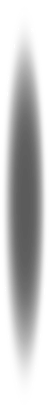 Thực hiện chương trình
 Kinh phí cho hoạt động buổi 2
 Quỹ đất, kinh phí, điều kiện sống
1
KHÓ KHĂN
Mạng lưới trường lớp
 Tăng dân số cơ học
  Phòng học chức năng
2
Đội ngũ
 Trình độ chưa đồng đều
 Cơ cấu thiếu hợp lý
3
Kinh phí thực hiện
 Thực hiện chương trình tổng thể
 Bồi dưỡng đại trà
4
Hội nghị Triển khai Chương trình Giáo dục Phổ thông 2018
8/18/2020
Hội nghị Triển khai Chương trình Giáo dục Phổ thông 2018
8/18/2020
Hội nghị Triển khai Chương trình Giáo dục Phổ thông 2018
PHÒNG GIÁO DỤC VÀ ĐÀO TẠO
PHƯƠNG HƯỚNG THỰC HIỆN
CHƯƠNG TRÌNHGIÁO DỤC PHỔ THÔNG 2018
Hội nghị Triển khai Chương trình Giáo dục Phổ thông 2018
Xây dựng đề án phát triển đội ngũ
 Tuyển dụng giáo viên ngoại ngữ, công nghệ và tin học,…
Chính sách phát triển đội ngũ: thăng hạng chức danh, chế độ tiền lương, phụ cấp, trợ cấp; đánh giá, khen thưởng
- Xác định nhu cầu
- Khắc phục: thiếu, thừa giáo viên cục bộ
1
2
3
4
Phối hợp các trường sư phạm
PHƯƠNG HƯỚNG NHIỆM VỤ
ĐỘI NGŨ
Hội nghị Triển khai Chương trình Giáo dục Phổ thông 2018
Chính sách phát triển đội ngũ: thăng hạng chức danh nghề nghiệp, chế độ tiền lương, phụ cấp, trợ cấp; đánh giá, khen thưởng
Xây dựng kế hoạch đào tạo, bồi dưỡng chuẩn hóa, trên chuẩn đối với cán bộ quản lý, giáo viên
Tập huấn nâng cao chất lượng quản lí trường học của Cán bộ quản lí giáo dục các cấp và Hiệu trưởng trường tiểu học.
Tổ chức bồi dưỡng giáo viên thực hiện chương trình và sách giáo khoa
1
2
3
4
PHƯƠNG HƯỚNG NHIỆM VỤ
ĐÀO TẠO
Hội nghị Triển khai Chương trình Giáo dục Phổ thông 2018
Điều chỉnh, sắp xếp để sử dụng hiệu quả cơ sở vật chất, thiết bị dạy học hiện có
Tham mưu xây dựng thêm trường lớp, trang bị trang thiết bị hiện đại, đảo đảm sĩ số, bố trí lớp học phù hợp
Triển khai kế hoạch thực hiện Đề án đảm bảo cơ sở vật chất cho chương trình giáo dục phổ thông mới
1
2
3
4
Rà soát, quy hoạch mạng lưới cơ sở giáo dục
PHƯƠNG HƯỚNG NHIỆM VỤ
CƠ SỞ VẬT CHẤT
Hội nghị Triển khai Chương trình Giáo dục Phổ thông 2018
PHƯƠNG HƯỚNG NHIỆM VỤ
TẬP HUẤN
3
4
2
1
Cán bộ
quản lý
giáo dục
Giáo viên
Lớp 1
Cốt cán
Giáo viên
Tiểu học
Hội nghị Triển khai Chương trình Giáo dục Phổ thông 2018
KIẾN NGHỊ  - PHỐI HỢP
Hội nghị Triển khai Chương trình Giáo dục Phổ thông 2018
KIẾN NGHỊ ỦY BAN NHÂN DÂN QUẬN
Hội nghị Triển khai Chương trình Giáo dục Phổ thông 2018
KIẾN NGHỊ PHÒNG NỘI VỤ
Hội nghị Triển khai Chương trình Giáo dục Phổ thông 2018
KIẾN NGHỊ PHÒNG TÀI CHÍNH
Hội nghị Triển khai Chương trình Giáo dục Phổ thông 2018
KIẾN NGHỊ VỚI CÁC PHÒNG - BAN NGÀNH LIÊN QUAN
Hội nghị Triển khai Chương trình Giáo dục Phổ thông 2018